Active Labour Market Policies

Marinella COLUCCI
ANPAL


Component Two- 2018 Training Course “Financing the social security system in an ageing society: 
the role of public finance and private supplementary funds”

Italy, July 1st -15th, 2018
An overview to the ALMPs System
Youth Guarantee as an experimental laboratory
Quantitative profiling
Standard of services
Standard of costs
Result-based measures
IT cooperation with regions

Results of the YG Programme (data at 31/12/2017):

1,250  milions of NEETs registered
1,022 milions of NEETs who has signed the service pact (activation program) (81,9% of the registered)
547 thousands registered that have started an ALMP measure  (53,5% of the NEETs that have signed the pact)
ANPAL Competences 1/2
ANPAL Competences 2/2
National Network of services for employment policies
Chambers of Commerce
Regions
Interprofessional/ bilateral Funds
ANPAL
INPS
INAPP
INAIL
PES
The Strategic Plan for strengthening PES and ALMP
Common tools for supporting PES activity
IT systems integration
New hirings (1 600 new case managers)
Training for PES officers
Development of services for employers

December 2017:
Approval of the Plan and approval of the essential level of performances (LEP), in agreement with regions
Some information on PES staff (in local offices)
How much we spend on ALMPs
Main issues for the introduction of common tools
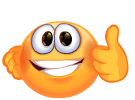 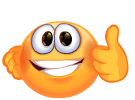 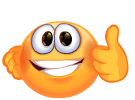 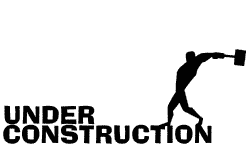 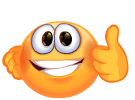 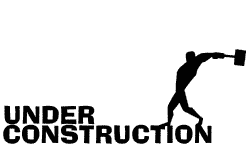 Ongoing activities and next steps…
Benchlearning activites with regions/local PES
National strategy of PES for employers
National strategy for LTU
IT unified system
Evaluation of the pilot project of PIAAC on-line tool
Conditionality mechanisms
Implementation of a training program for PES staff (in accordance with ANPAL Servizi)
Youth Guarantee phase 2
Re-placement voucher for beneficiaries of social shock absorbers (CIGS)